Liderazgo para el aprendizaje profundo: 
Una experiencia de resignificación de la visión de aprendizaje
Rojas-Bravo, Jorge
Mendoza-Mardones, Ana
Ulloa-Garrido, Jorge
Zúñiga, Daniela
Liderazgo y Nuevas Pedagogías para el Aprendizaje Profundo: Marco Teórico

Los Nuevos Desafíos de la Educación y 
      las Habilidades del Siglo XXI
Construir una –Nueva-Visión de Aprendizaje
Desafíos para la Pedagogía
Desafíos para la Organización Escolar: 
		Distribución del liderazgo; líderes tradicionales v.s líderes impulsores; 			nuevas formas de medir y evaluar; y políticas de rendición de cuentas.
PREGUNTAS GUÍA
1. ¿Cómo ha ocurrido el proceso de comprensión del Aprendizaje profundo en los 27 equipos directivos?

¿ Cuáles han sido los aprendizajes y desafíos comunes?
                            
2. ¿Cuáles son las tensiones que se evidencian desde la práctica pedagógica y directiva?

 ¿Qué condiciones organizacionales y culturales se evidencian?

3. ¿Cómo se pueden categorizar estos establecimientos según sus niveles de participación, oportunidades y compromiso y su formulación de una visión de aprendizaje profundo?
METODOLOGÍA
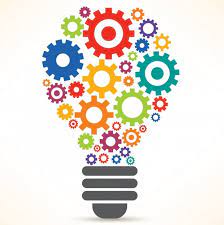 CASO Y DISEÑO
ESTABLECIMIENTOS
INSTRUMENTOS DE RECOLECCIÓN DE DATOS
ANÁLISIS DE DATOS
VALIDACIÓN
CONSIDERACIONES ÉTICAS.
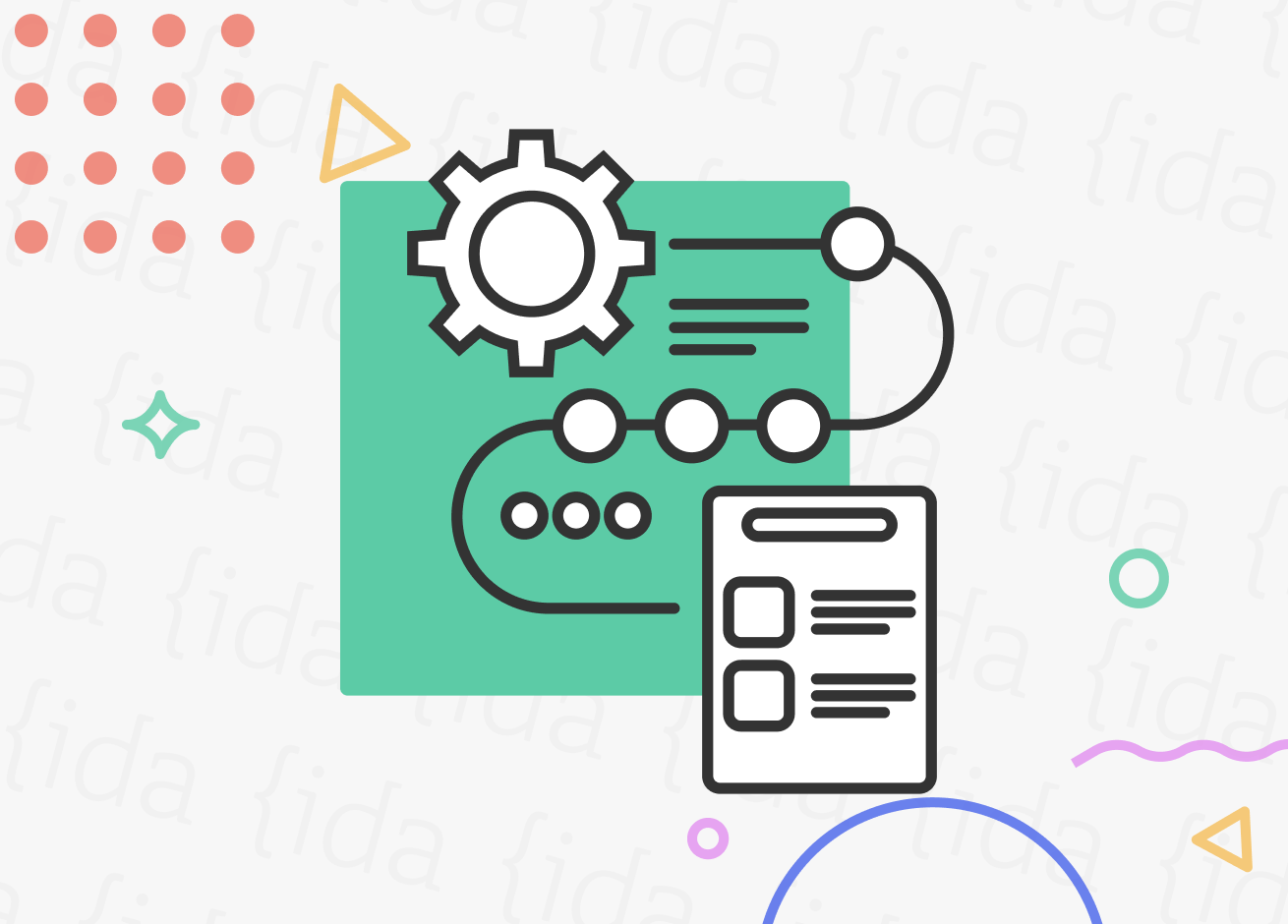 RESULTADOS
Comprensión: Aprendizajes y desafíos comunes de los líderes educativos en el proceso de formulación e implementación en su primera etapa
Tensiones: condiciones organizacionales y culturales fundamentales para la formulación e implementación del modelo AP en las 27 instituciones educativas. 

Tres categorías: 
Liderazgo del director/a o UTP: dedicación, participación, distribución y validación.
			Power, ya no hace cosas.
Receptividad y participación del personal docente
                           Participativos, activos y resistentes.
Organización y recursos
		        Recursohumano, programación, acceso a la tecnología
RESULTADOS
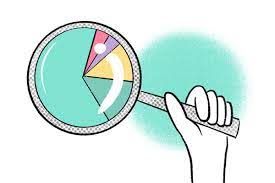 RESULTADOS
Categorización de Establecimientos según Características para la Implementación y Evaluación de Visión de Aprendizaje Profundo: En Definición, Espectadoras, Innovadoras y Pioneras
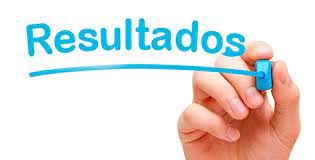 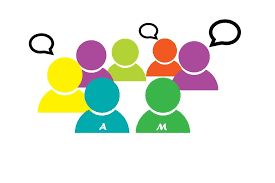 DISCUSIÓN
Necesidad de una visión de AP, clara, compartida y centrada en el estudiante.

El despliegue del modelo depende del liderazgo. 

Identificación de las dificultades y preocupaciones para líderes y docentes. 

Cambios culturales: utilización del tiempo, colaboración, nuevas formas de medir y evaluar.

Condiciones organizacionales: tiempo, lugar . 
Docentes, tienen posibilidades de desarrollo profesional y relacional utilizando nuevas herramientas en el conocimiento de sus estudiantes, cambiando sus prácticas de aula y trabajando colaborativamente.
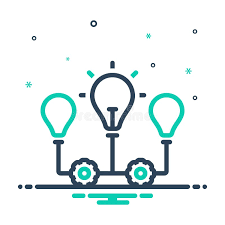 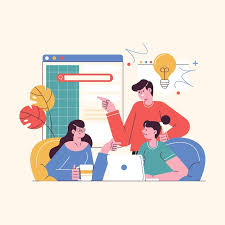 IMPLICACIONES
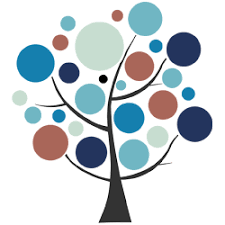 Directivos escolares: Promover una cultura de colaboración con foco en el aprendizaje profundo de los estudiantes que propicie   el desarrollo profesional docente y nuevas formas de medir y evaluar.
 
Líderes intermedios: centrar el foco en crea redes entre ellos y con otros colaboradores.
 
Hacedores de política: Pasar de una política de rendición de cuentas a una política que ponga el centro en facilitar la colaboración y el AP para los estudiantes.
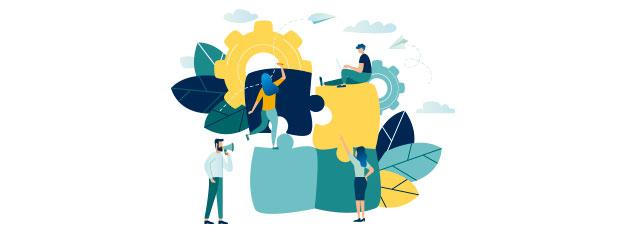 REFERENCIAS
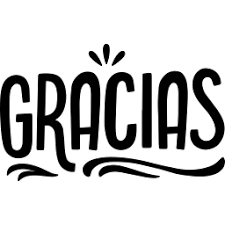 REFERENCIAS
Rojas, J., & Carrasco, D. (2021). Cambios en las prácticas de liderazgo escolar bajo un sistema de accountability: El caso de Chile. Archivos Analíticos De Políticas Educativas, 29, 153. https://doi.org/10.14507/epaa.29.5673
Rojas-Bravo, J., & Fuentes, P. (2022). ¿Qué hacen los líderes educativos para la instalación de una práctica de uso de datos para la toma de decisiones? Revista de Liderazgo Educacional, 2, 91-109. https://doi.org/10.29393/RLE2-5QHRF20005
Schweingruber, H., Keller, T., & Quinn, H. (Eds.). (2012). A Framework for K-12 Science Education: Practices, Crosscutting Concepts, and Core Ideas. National Research Council. Committee on a Conceptual Framework for New K-12 Science Education Standards. Washington, U.S.A.: The National Academic Press.
Stake, R. E. (2010). Investigación con estudios de caso. Morata. 
UNESCO (1996). La educación encierra un tesoro. Informe de la Unesco de la Comisión Internacional sobre la educación para el siglo 21, presidida por Jacques Delors.
Valentine, J., & Prater, M. (2011). Instructional, Transformational, and Managerial Leadership and Student Achievement: High School Principals Make a Difference NASSP Bulletin, v95 n1 p5-30.
Zeiser, K., Brodziak de los Reyes, I., & Yang, R (2020). Equitable Opportunities for Deeper Learning: Exploring Differences Between Traditional and Network Schools. American Institute for Research.
Zeiser, K., Taylor, J., Rickles, J., Garet, M., & Segeritz, M. (2014). Evidence of deep learning outcomes. American Institute for Research.
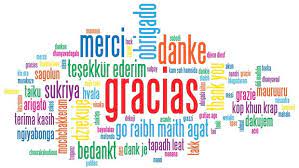 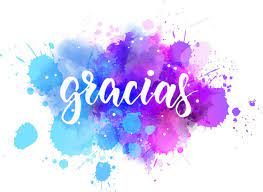